Mathis JOACHIM








INFORMATIONS

06.14.76.59.89
     mathis.joachim.pro@gmail.com

17 Résidence KERANNA
91330 YERRES

12/04/2005


2020 :
ASSR 1 et 2



LANGUE
Anglais : niveau scolaire


INFORMATIQUE
Windows
Office


LOISIRS
Football
Boxe
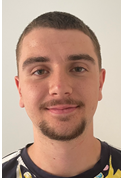 BTS – SERVICES INFORMATIQUES AUX ORGANISATIONS
EN ALTERNANCE
ETUDES
2023/2025
BTS (alternance) – Services Informatiques aux Organisations
(option SISR)
Au Lycée Professionnel Sainte Marie à Joinville-le-Pont (94)
2022/2023
Terminal BAC PRO SN – Systèmes Numérique (option RISC)
Au Lycée Christophe Colomb à Sucy en brie (94)
EXPERIENCES
Société ERI
(Fontenay-sous-Bois 94)
03/09/23 au 31/07/25
Alternant en tant que Support informatique
Assistance aux utilisateurs 
Réparation et dépannage du matériel et imprimante,
Câblage, brassage, 
Préparation de matériel informatique,
Gestion des licences et des ressources informatiques.
Société PAPREC
(La Courneuve 93)
07/11/22 au 16/01/23
Stagiaire en tant que Technicien Réseau/Informatique
Installation de postes,
Réparation et dépannage du matériel et imprimante,
Câblage, brassage, 
Imprimante réseau (configuration),
Préparation de matériel informatique.
Société PAPREC
(La Courneuve 93)
07/06/22 au 02/07/22
Stagiaire en tant que Technicien Réseau/Informatique
Installation de postes,
Réparation et dépannage du matériel et imprimante,
Câblage, brassage,
Imprimante réseau (configuration),
Préparation de matériel informatique.
Société PAPREC
(La Courneuve 93)
14/06/21 au 03/07/21
Stagiaire en tant que Technicien Réseau/Informatique
Installation de postes,
Réparation et dépannage du matériel et imprimante,
Câblage, brassage,
Imprimante réseau (configuration),
Préparation de matériel informatique.
Société DERICHEBOURG Propreté & Services Associés (Créteil 94)
27/01/20 au 01/02/20
Stage d’observation au sein du service de la DOSI.
(Direction Opérationnelle des Systèmes d’Information)